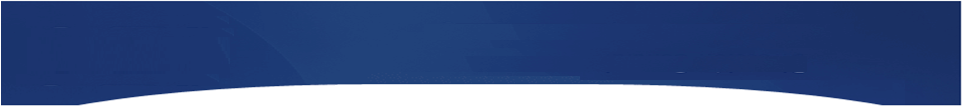 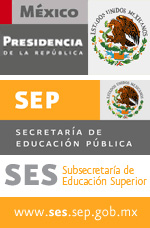 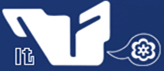 Dirección General de Educación Superior Tecnológica
COORDINACIÓN SECTORIAL DE PROMOCIÓN DE LA CALIDAD Y EVALUACIÓN
DIRECCIÓN DE PROGRAMAS DE INNOVACION Y CALIDAD
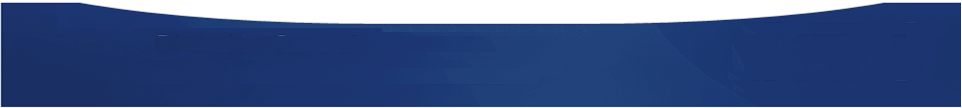 Reunión Nacional  de Subdirectores Académicos 
Instituto Tecnológico de Nuevo León,  del 5 al 7 de julio de 2010
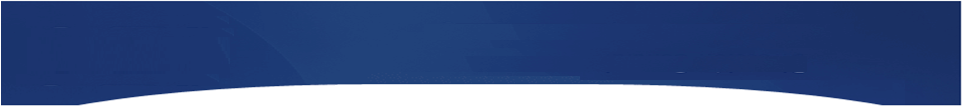 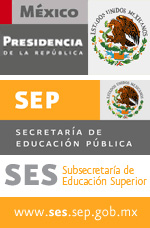 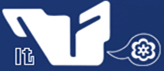 Dirección General de Educación Superior Tecnológica
SISTEMA DE GESTION DE CALIDAD
ANTECEDENTES:
Inicia en Mayo de 2003 el proyecto de certificación en base a la norma ISO 9001:2000.
Primer grupo de 13 institutos se certifica en multisitios en la norma ISO 9001:2000 EN DICIEMBRE DE 2004.
A finales de 2007 eran ya 102 institutos y centros certificados en la norma de referencia en cuatro grupos en tiempos diferentes.
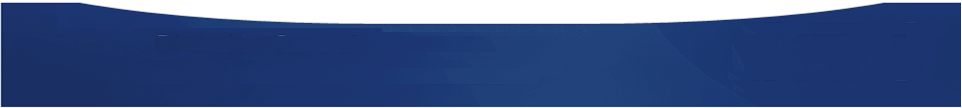 Reunión Nacional  de Subdirectores Académicos 
Instituto Tecnológico de Nuevo León,  del 5 al 7 de julio de 2010
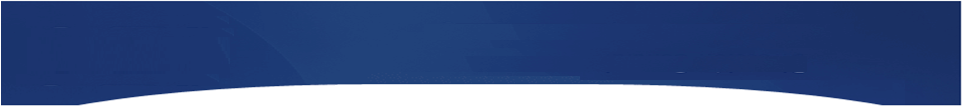 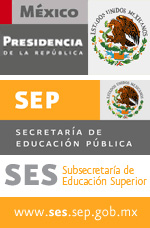 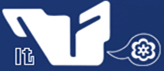 Dirección General de Educación Superior Tecnológica
Sistema de Gestión de Calidad (CONT.)
Adicional a los 102 institutos y centros certificados en multisitios cuatro institutos se certificaron de manera individual (Saltillo, León, La Laguna y Nuevo Laredo).
En 2009 igual de manera individual se certifica el CIIDET y por ultimo en 2010 Chihuahua.
Quedando pendientes de certificar los 10 institutos tecnológicos de reciente creación  Un centro, y 2 institutos más.(120 institutos en total)
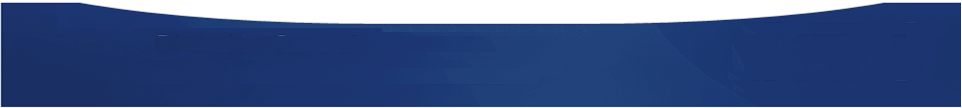 Reunión Nacional  de Subdirectores Académicos 
Instituto Tecnológico de Nuevo León,  del 5 al 7 de julio de 2010
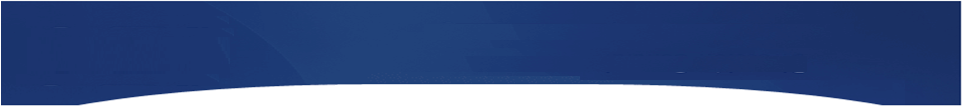 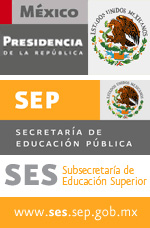 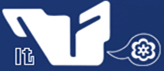 Dirección General de Educación Superior Tecnológica
Sistema de Gestión de Calidad (CONT.)
TRANSICION DE MULTISITIOS A INDIVIDUAL.
Inicio en 2009 y Consistió en trasferir un certificado que cubría a 102 instituciones (incluyendo la DGEST) en 102 certificados.
OBJETIVOS:
Hacer mas eficiente el SGC en planteles y centros
Que el SGC evolucione de acuerdo a las necesidades y capacidades de cada plantel.
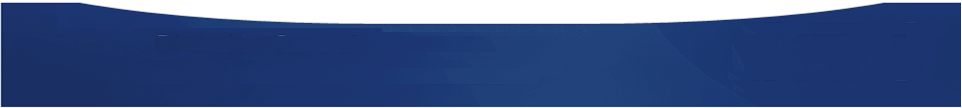 Reunión Nacional  de Subdirectores Académicos 
Instituto Tecnológico de Nuevo León,  del 5 al 7 de julio de 2010
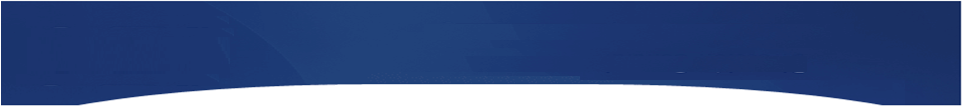 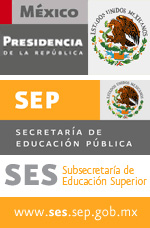 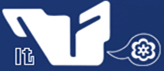 Dirección General de Educación Superior Tecnológica
Sistema de Gestión de Calidad (CONT.)
La auditoria de Vigilancia de mayo-junio de 2009 funciono además como auditoria de certificación individual.
Se trabajo en la Individualización Documental del SGC.
De acuerdo a necesidades de la DGEST algunos procedimientos quedaron como responsabilidad de la misma: PTA, POA
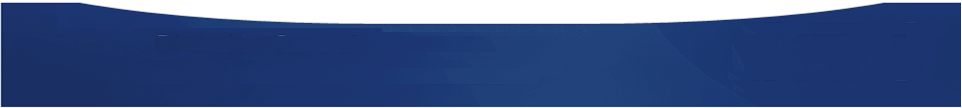 Reunión Nacional  de Subdirectores Académicos 
Instituto Tecnológico de Nuevo León,  del 5 al 7 de julio de 2010
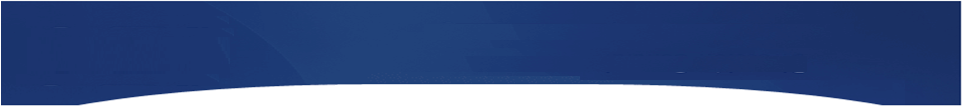 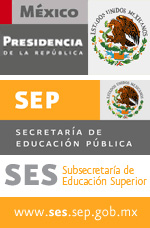 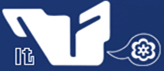 Dirección General de Educación Superior Tecnológica
Sistema de Gestión de Calidad (CONT.)
Anteproyecto de inversión, Movimientos de personal, Registro del titulo y cedula profesional, Ejercicio del recurso federal, Capacitación directiva, que para los institutos son declarados como documentos de origen externo y por lo tanto la actualización de estos procedimientos es responsabilidad de la DGEST.
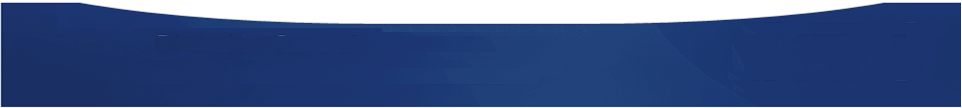 Reunión Nacional  de Subdirectores Académicos 
Instituto Tecnológico de Nuevo León,  del 5 al 7 de julio de 2010
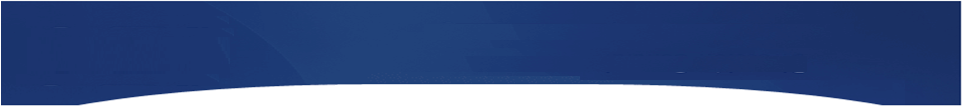 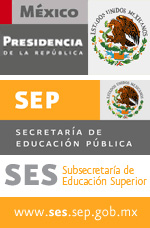 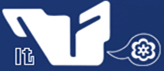 Dirección General de Educación Superior Tecnológica
Sistema de Gestión de Calidad (CONT.)
Lo antes expuesto implica que cualquier otro procedimiento puede ser modificado o actualizado de acuerdo a las necesidades y características de cada plantel, y quedando libre también la creación de nuevos procedimientos que sean necesarios para la mejora continua, Cuidando se mantenga siempre la integridad del SGC.
Quedando además como único punto de control por parte de la Dirección de Programas de Innovación y Calidad la aprobación del Manual del Sistema de Gestión de calidad.
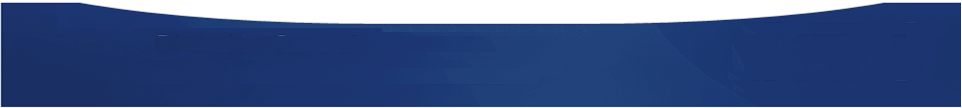 Reunión Nacional  de Subdirectores Académicos 
Instituto Tecnológico de Nuevo León,  del 5 al 7 de julio de 2010
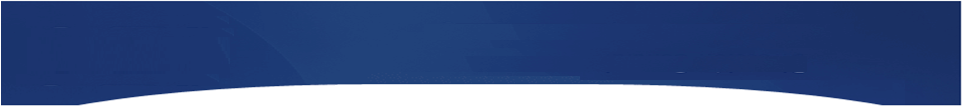 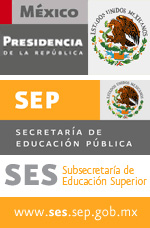 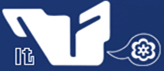 Dirección General de Educación Superior Tecnológica
Subdirectores Académicos en el SGC
Liderar el desarrollo e implementación del Proceso Estratégico Académico.
Plan Rector de calidad (PEA)
Plan de calidad del Servicio Educativo (PEA).
Participar en las reuniones de revisión por la dirección
Atender las auditorias internas y de tercera parte cuando se requiera.
Implementar y dar seguimiento a acciones correctivas y/o preventivas implementadas.
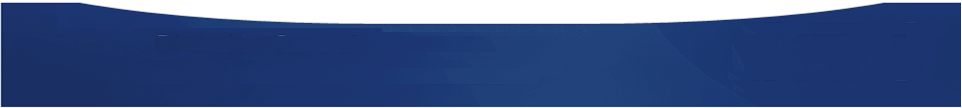 Reunión Nacional  de Subdirectores Académicos 
Instituto Tecnológico de Nuevo León,  del 5 al 7 de julio de 2010